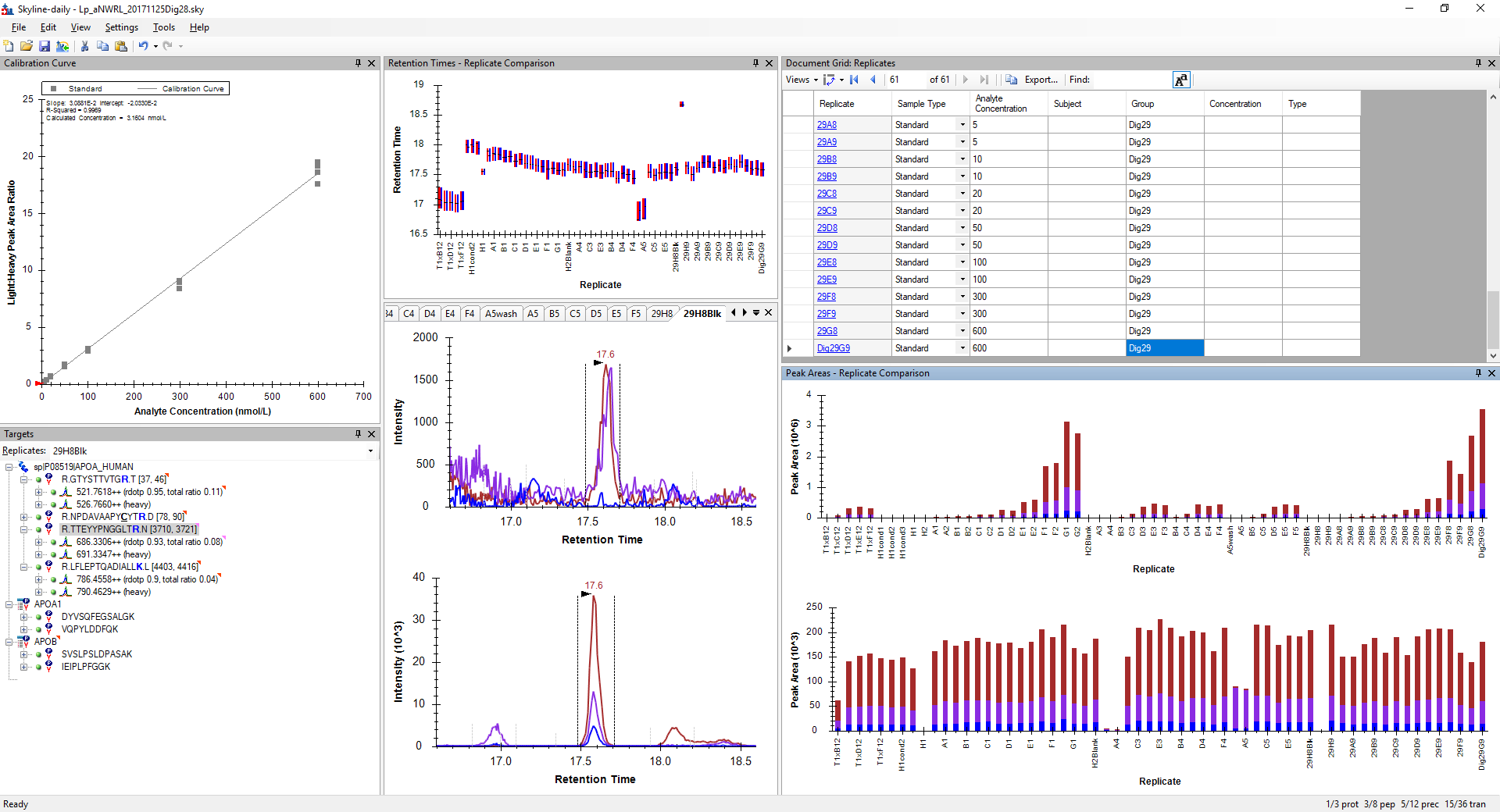 QCs
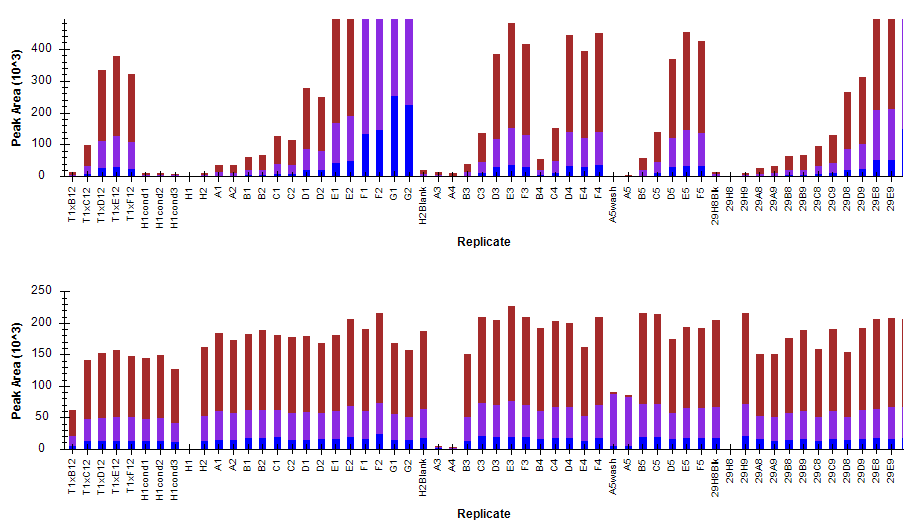 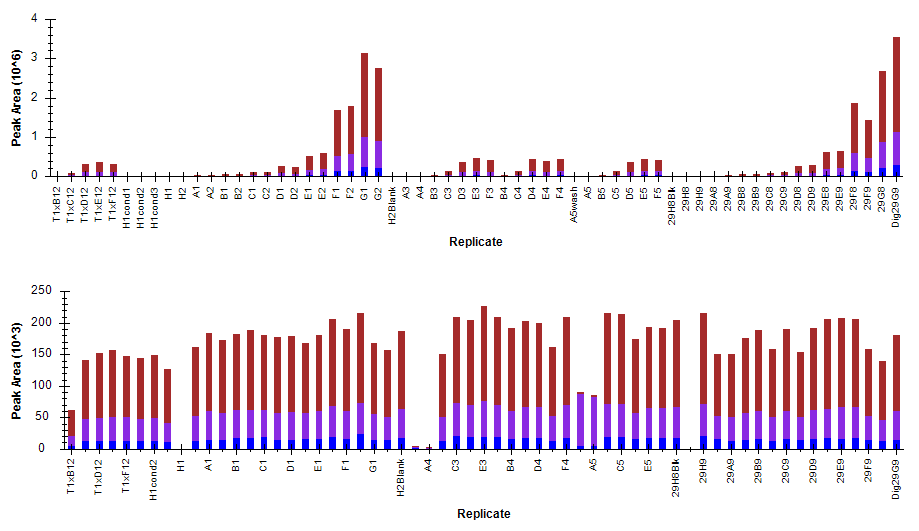 Unknown
Standards